AGRICULTURAL PRODUCT STANDARDS AMENDMENT BILL
BRIEFING TO THE SELECT COMMITTEE ON LAND REFORM, ENVIRONMENT, MINERAL RESOURCES AND ENERGY

DATE: MAY 2023
Contents
Status quo of the Agricultural Product Standards (APS) Amendment Bill

Shortcomings/weaknesses of the APS Act

Measures introduced to solve shortcomings/weaknesses of the APS Act

Process followed to date

Amended sections and their purpose
1. Status quo of the APS Amendment Bill
21 February 2023- Hon. Minister (DALRRD) participated in the National Assembly for the Second reading of the APS Amendment Bill.

 APS Amendment Bill was adopted by the National Assembly and sent to the National Council of Provinces for their considerations.
2. Shortcomings/ weaknesses of the APS Act
Key deficiencies which necessitated the amendment of the APS Act are as follows:

	2.1 Definition for “Management control system”

	2.2 Auditing of management control system

	2.3 Setting of fees by Assignees
3. Measures introduced to solve shortcomings/ weaknesses of the APS Act
Insertion of new and substitution of existing definitions, inter alia “audit”, “management control system” and “sell”.  

Provide for auditing of management control systems.

Provide for active participation by affected stakeholders in the determination of fees for Assignees.
4. Process followed to date
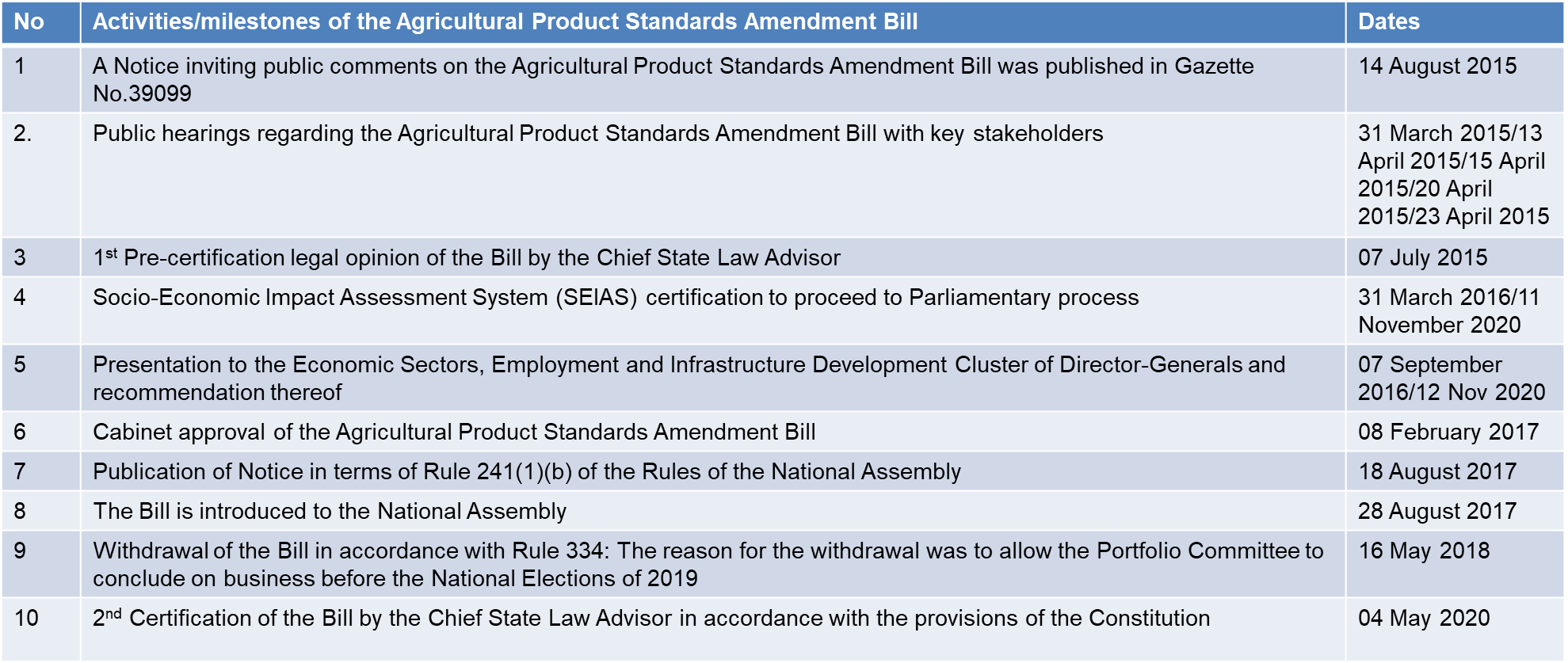 4. Process followed to date
5. Amended sections and their purpose
5. Amended sections and their purpose
5. Amended sections and their purpose
5. Amended sections and their purpose
5. Amended sections and their purposes
5. Amended sections and their purposes
5. Amended sections and their purpose
5. Amended sections and their purpose
5. Amended sections and their purpose
5. Amended sections and their purpose
5. Amended sections and their purpose
5. Amended sections and their purpose
THANK YOU